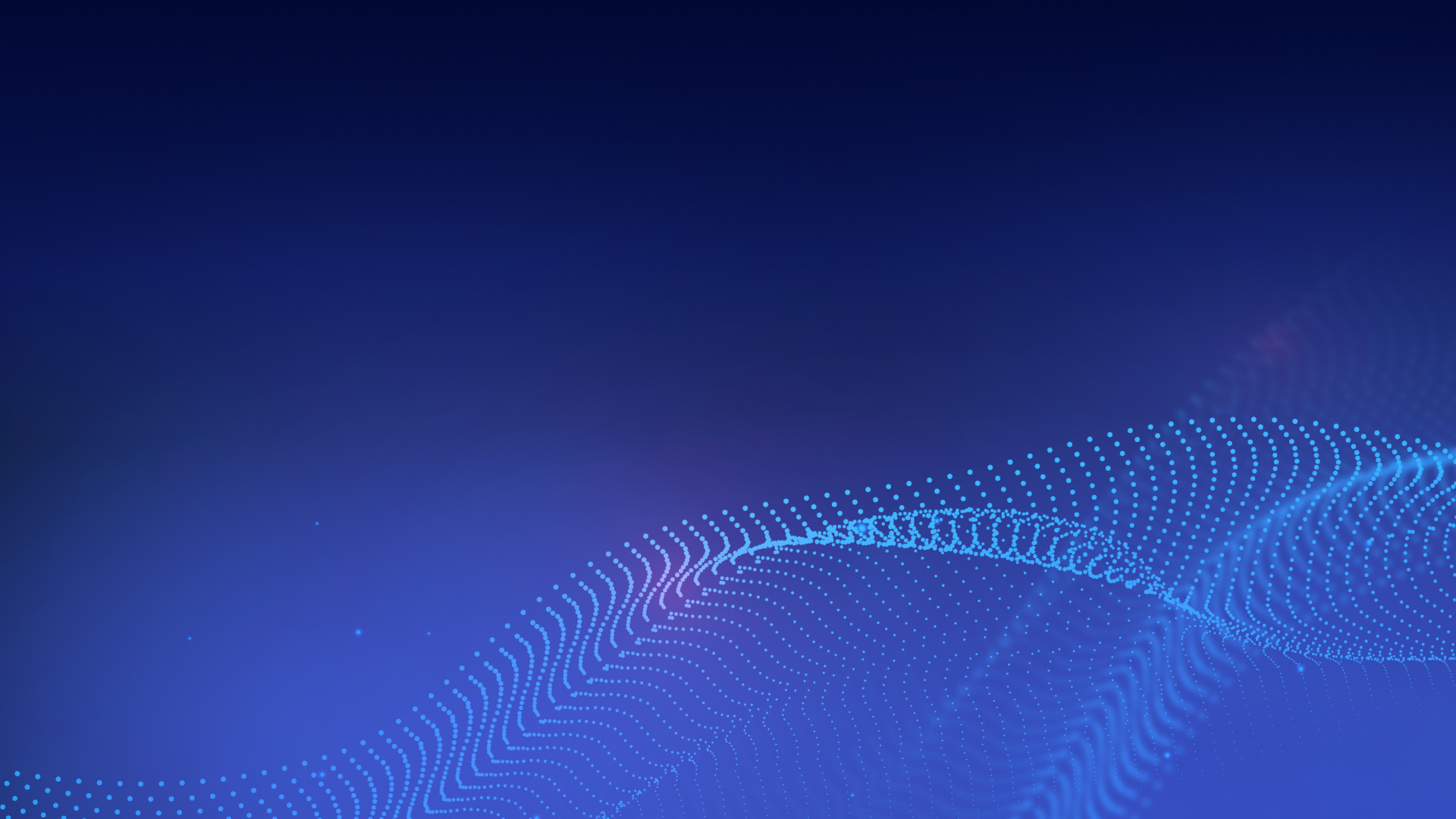 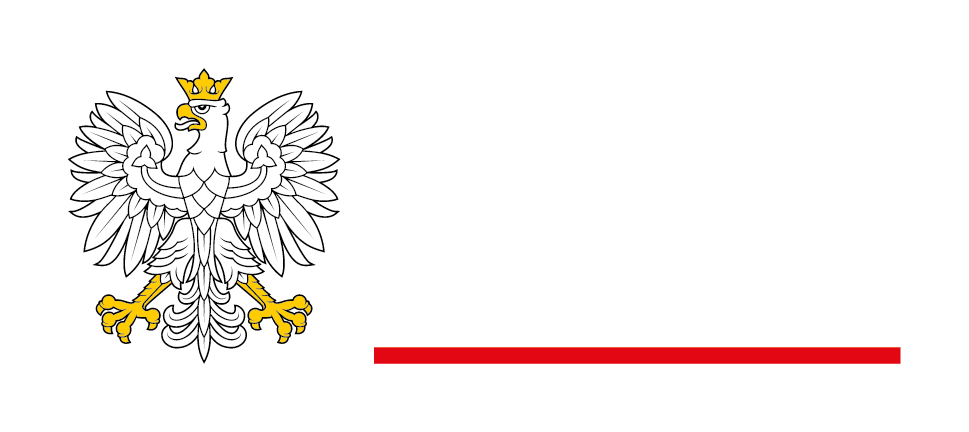 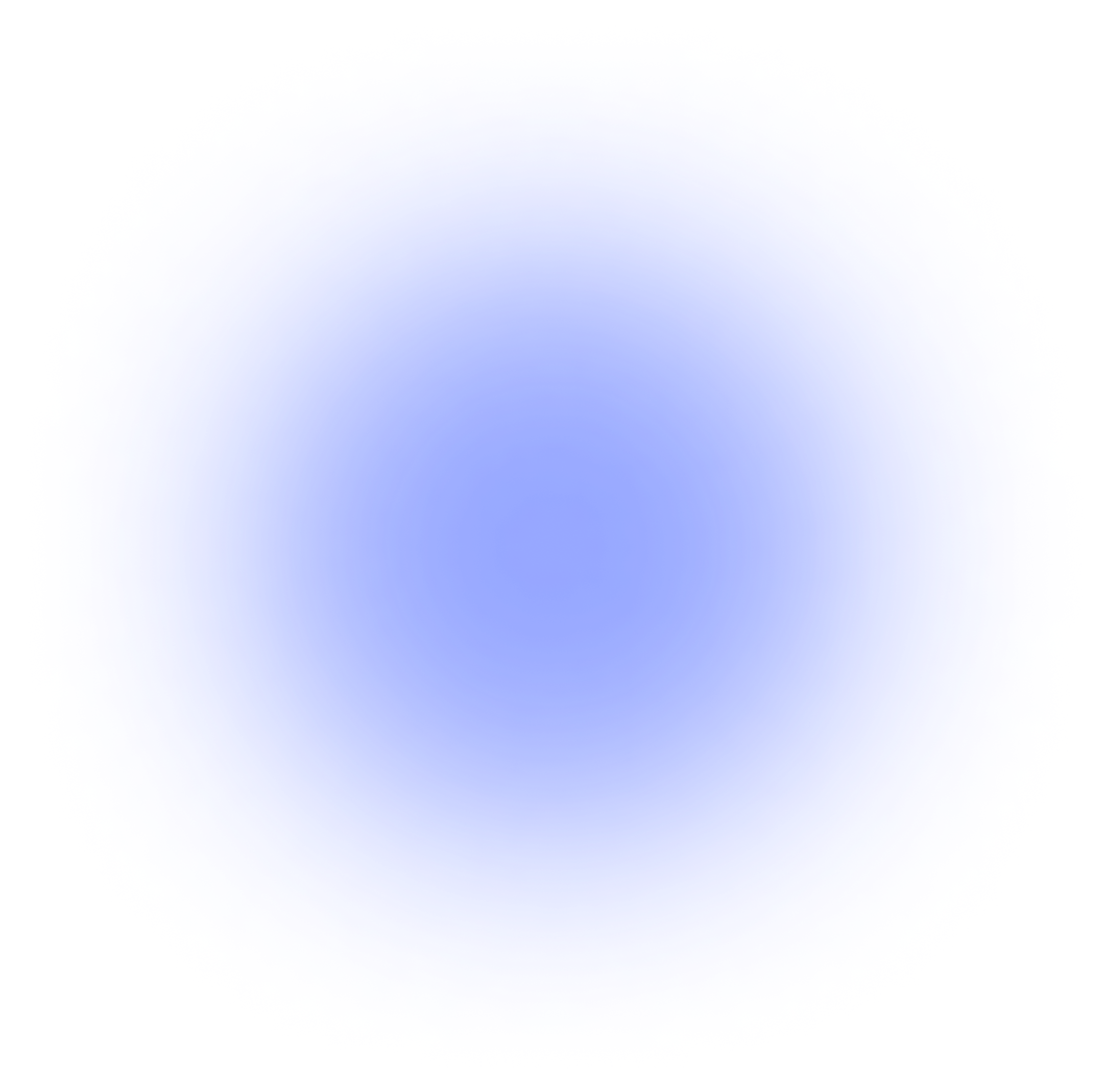 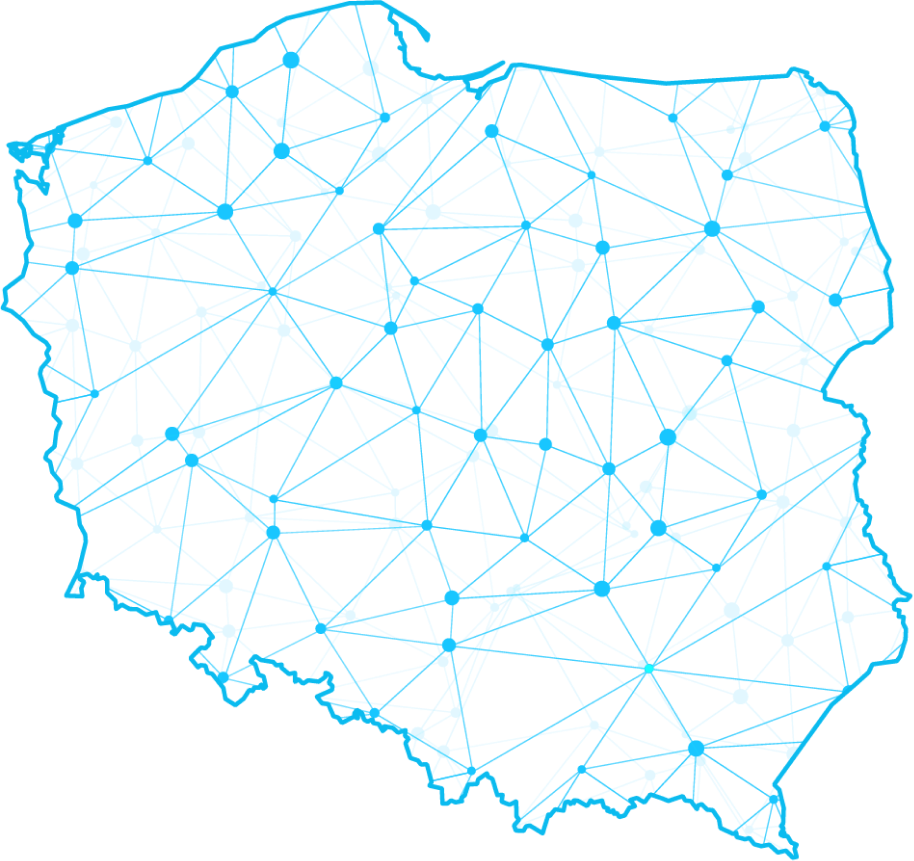 PAŃSTWOINTELIGENTNEJCYFRYZACJI
Konsultacje społeczne
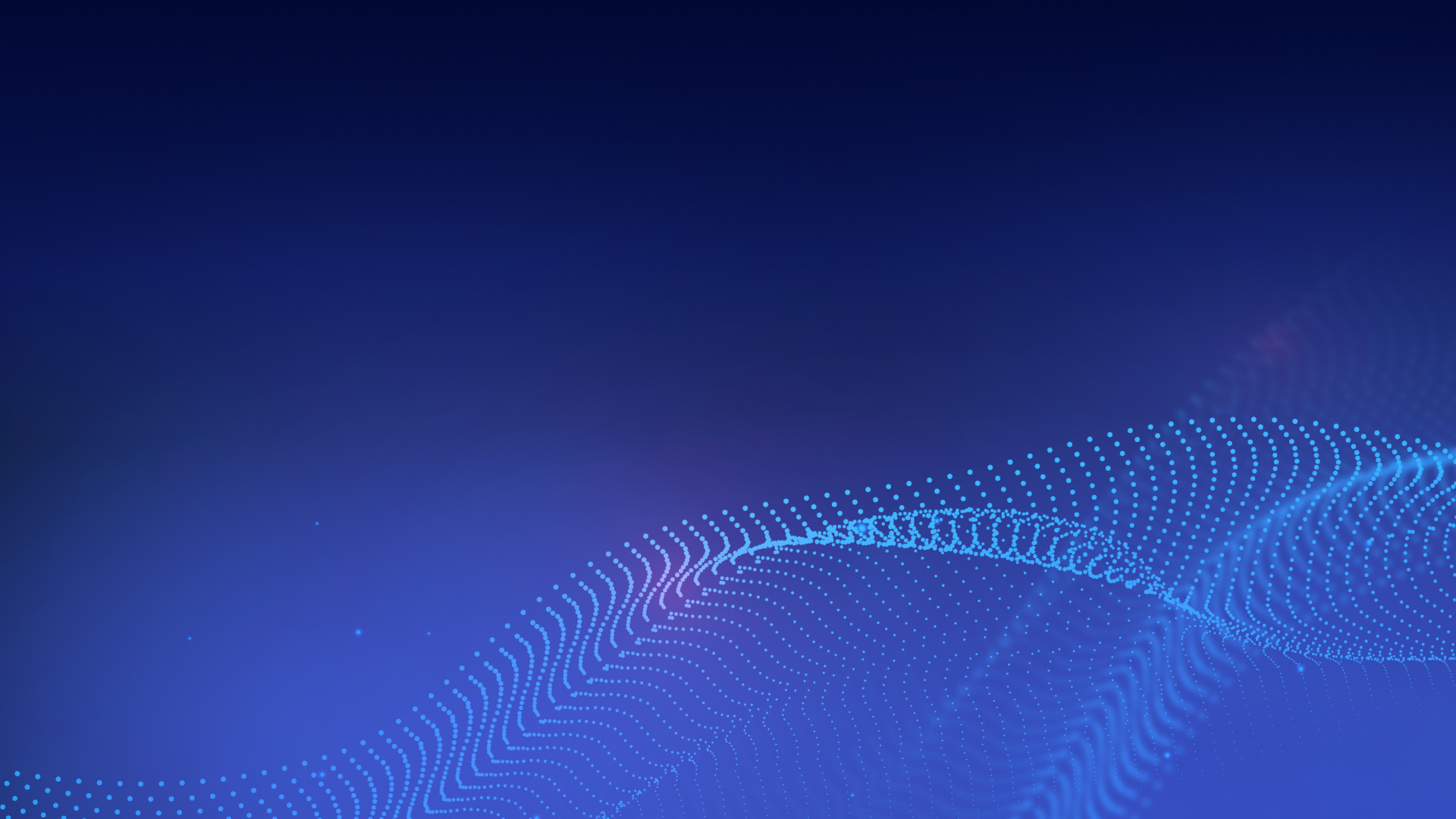 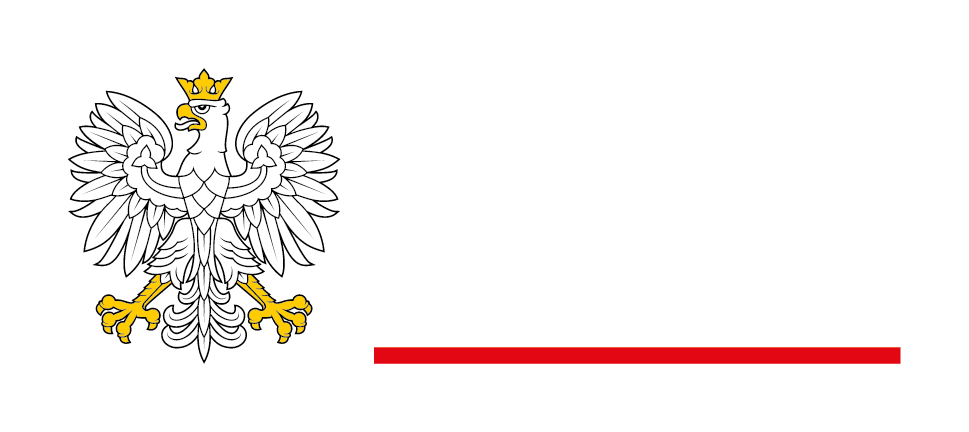 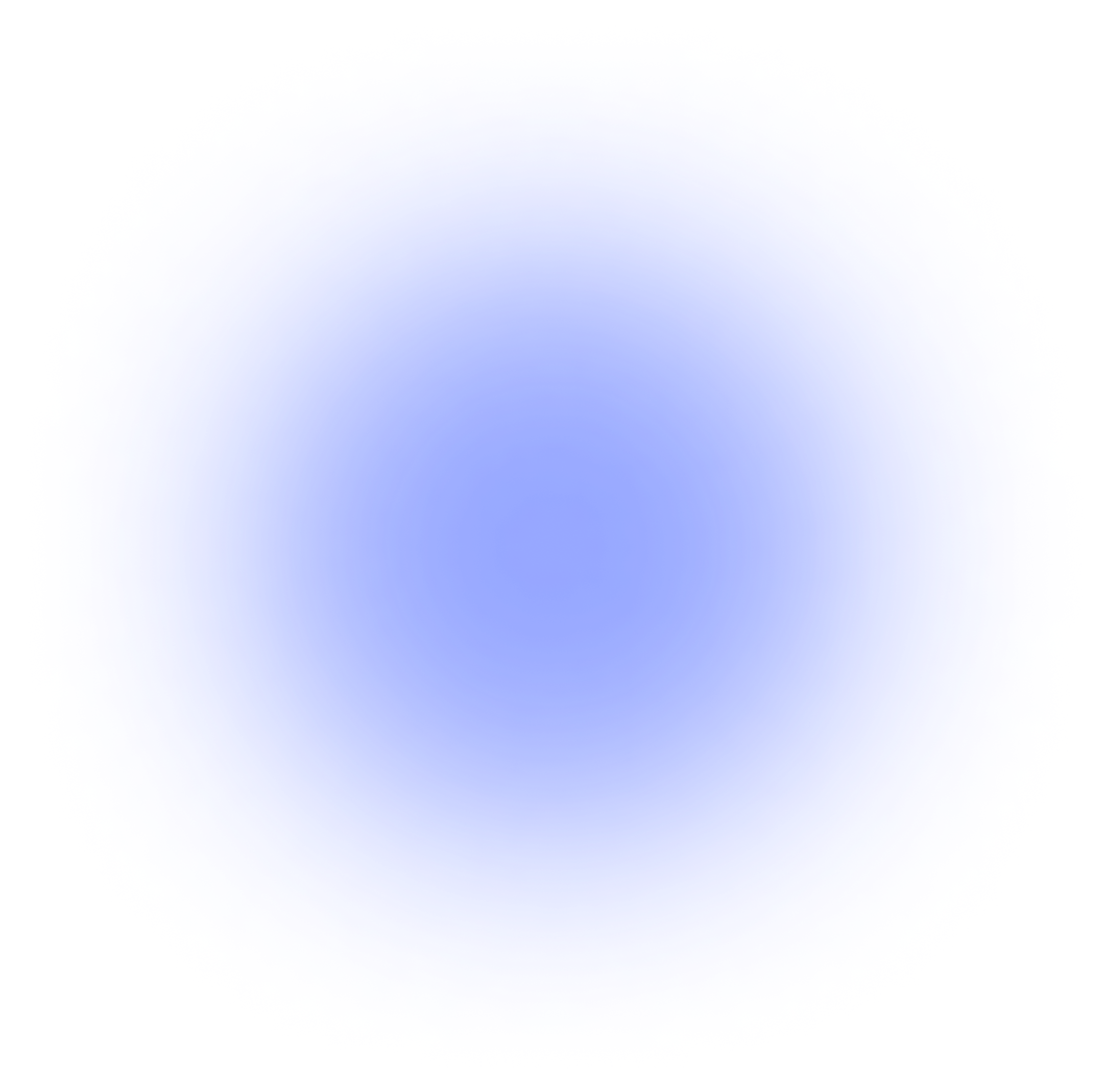 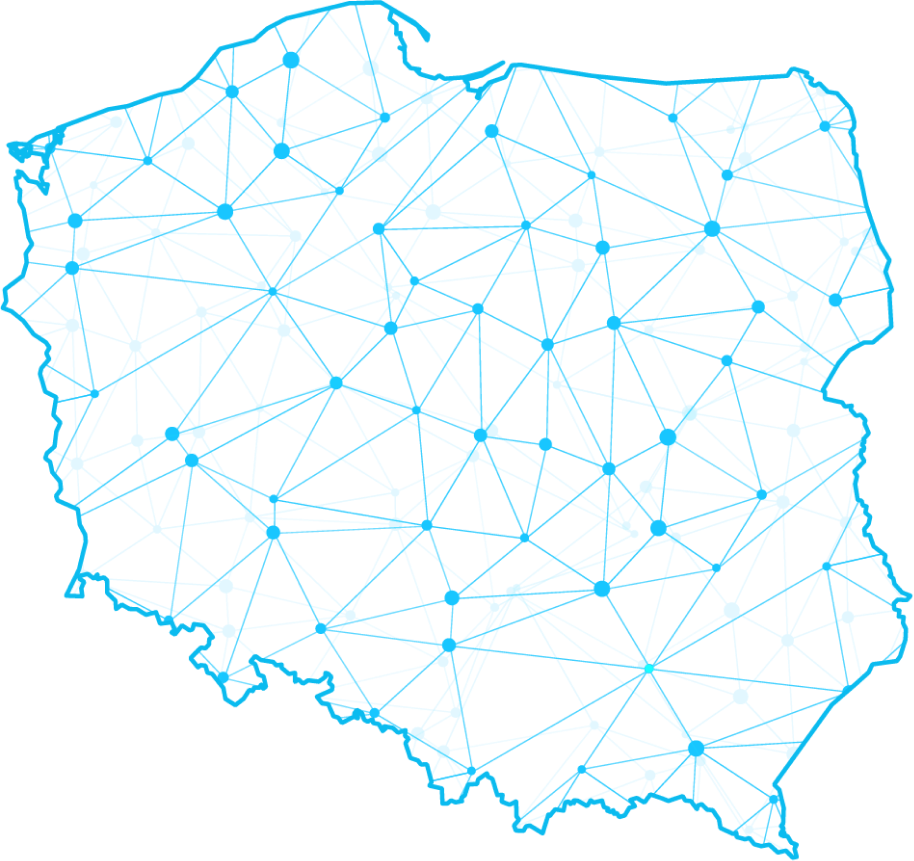 Cyfrowe państwo
Departament Projektów i Strategii
Konsultacje społeczne
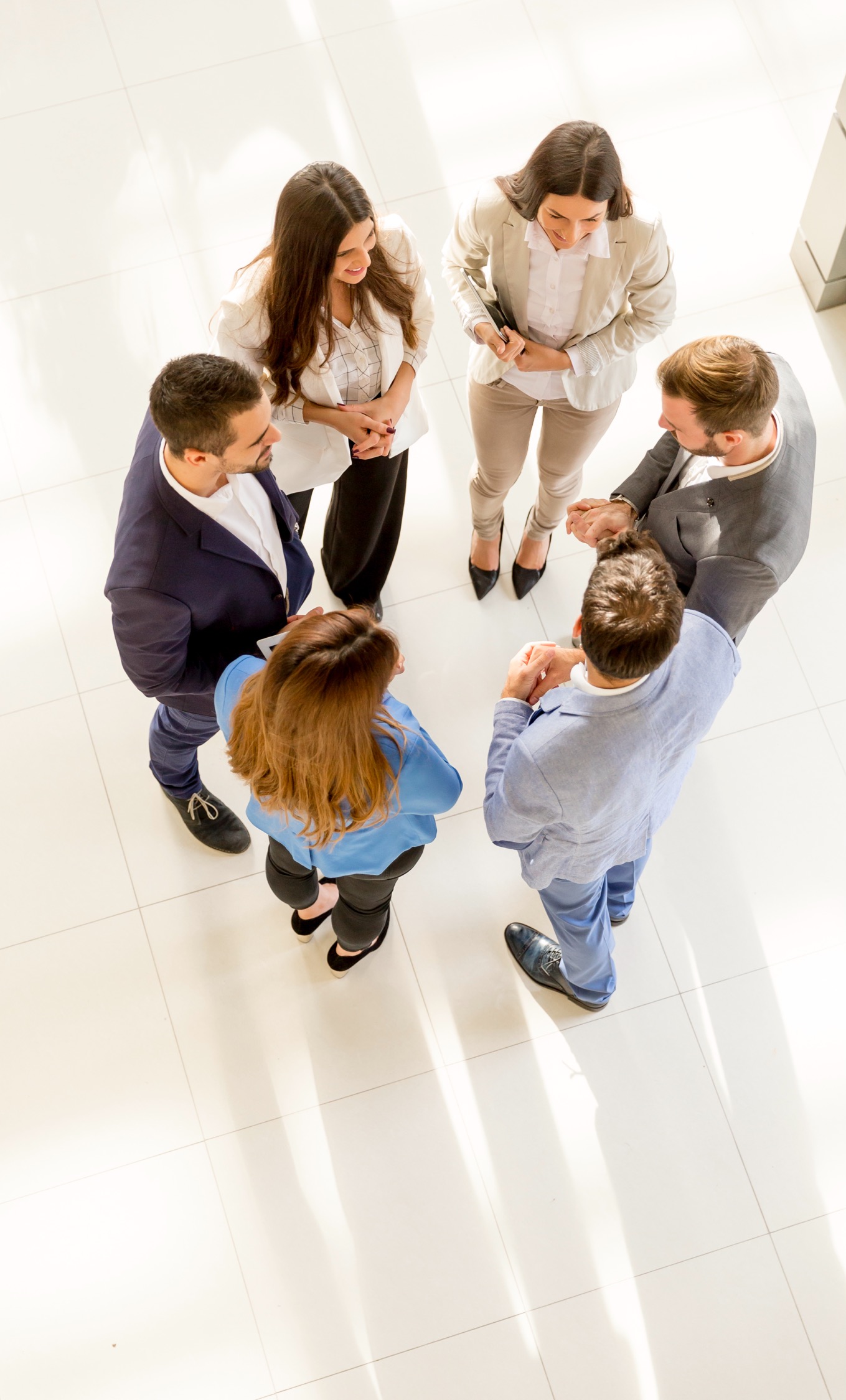 Jak usprawnić koordynację cyfryzacji kraju
Jaki powinien być model tworzeniai finansowania rozwiązań cyfrowych dla administracji publicznej
Czego potrzeba do skuteczniejszej cyfryzacji instytucji publicznychi poprawy jakości e-usług
Jaki powinien być modelwdrażania chmury w administracji
Jakie są oczekiwania wobec  procesów cyfryzacyjnych administracji publicznej
Konsultacje społeczne
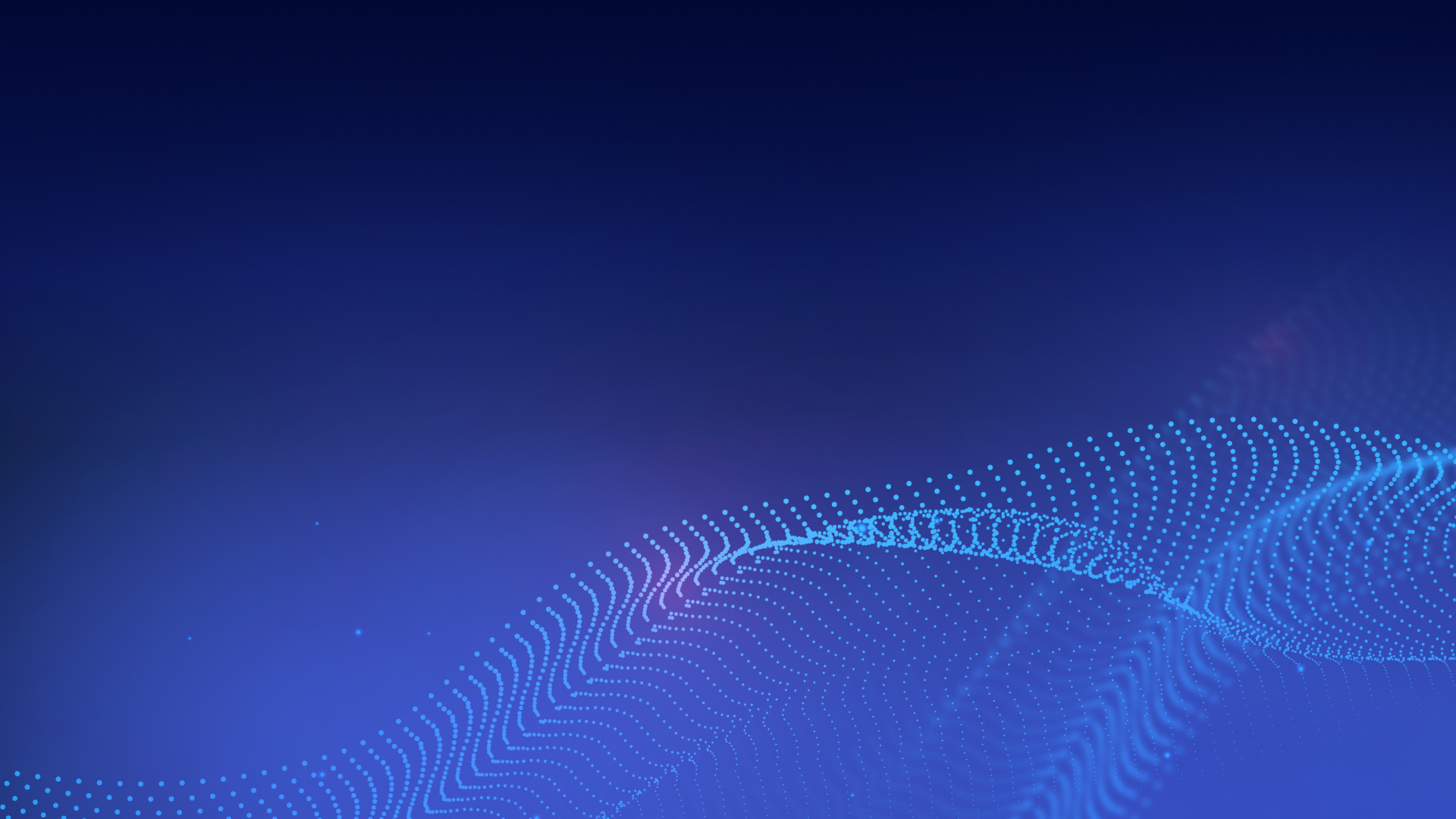 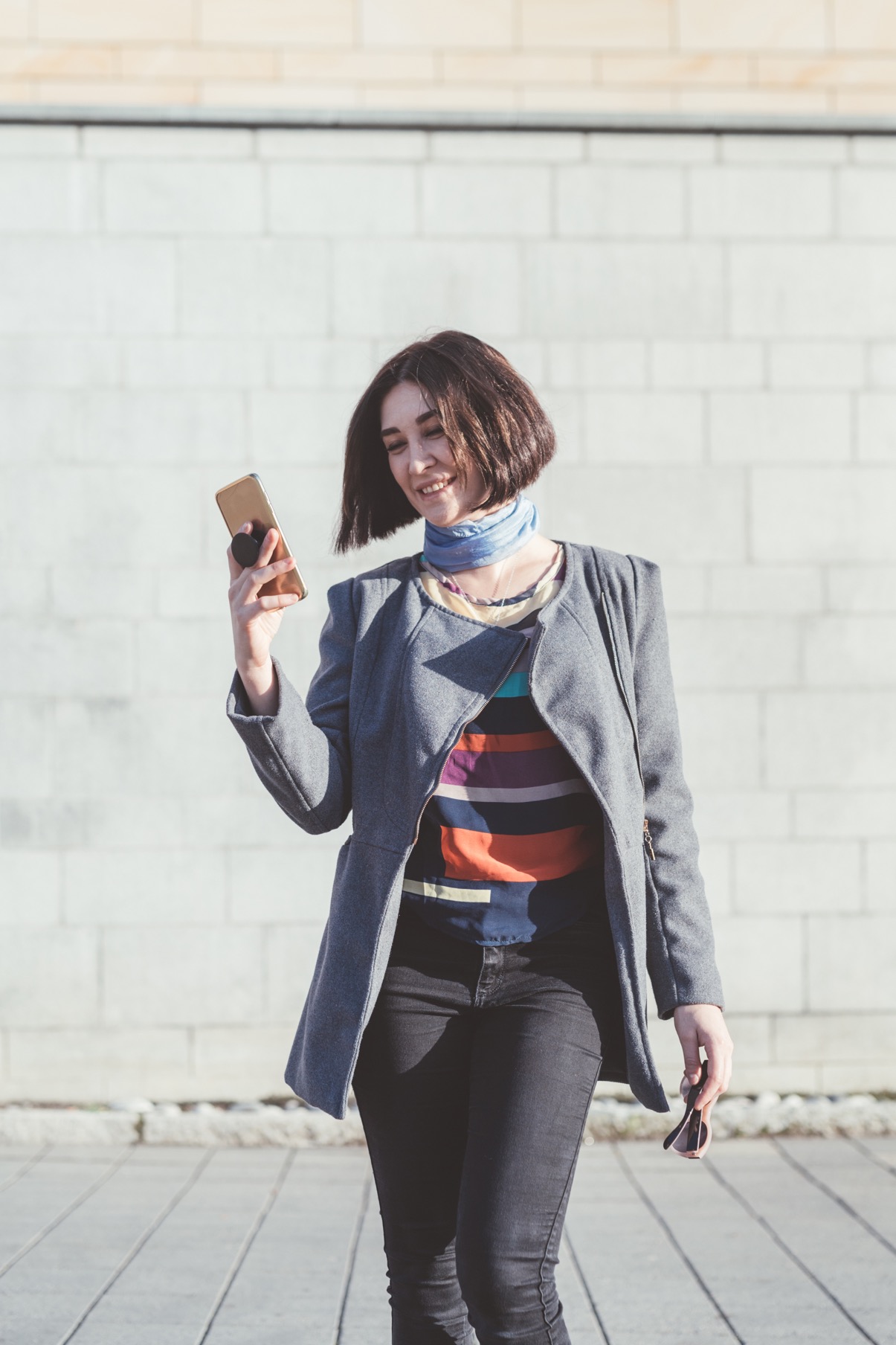 Tworzymy usługi cyfrowe dla Ciebiei milionów użytkowników
17,5 mlnpobrań mObywatel 2.0
6,5 mlnwydanych mDowodów
3,5 mlnwydanych wniosków o paszport
14 mlnprofili zaufanych
Konsultacje społeczne
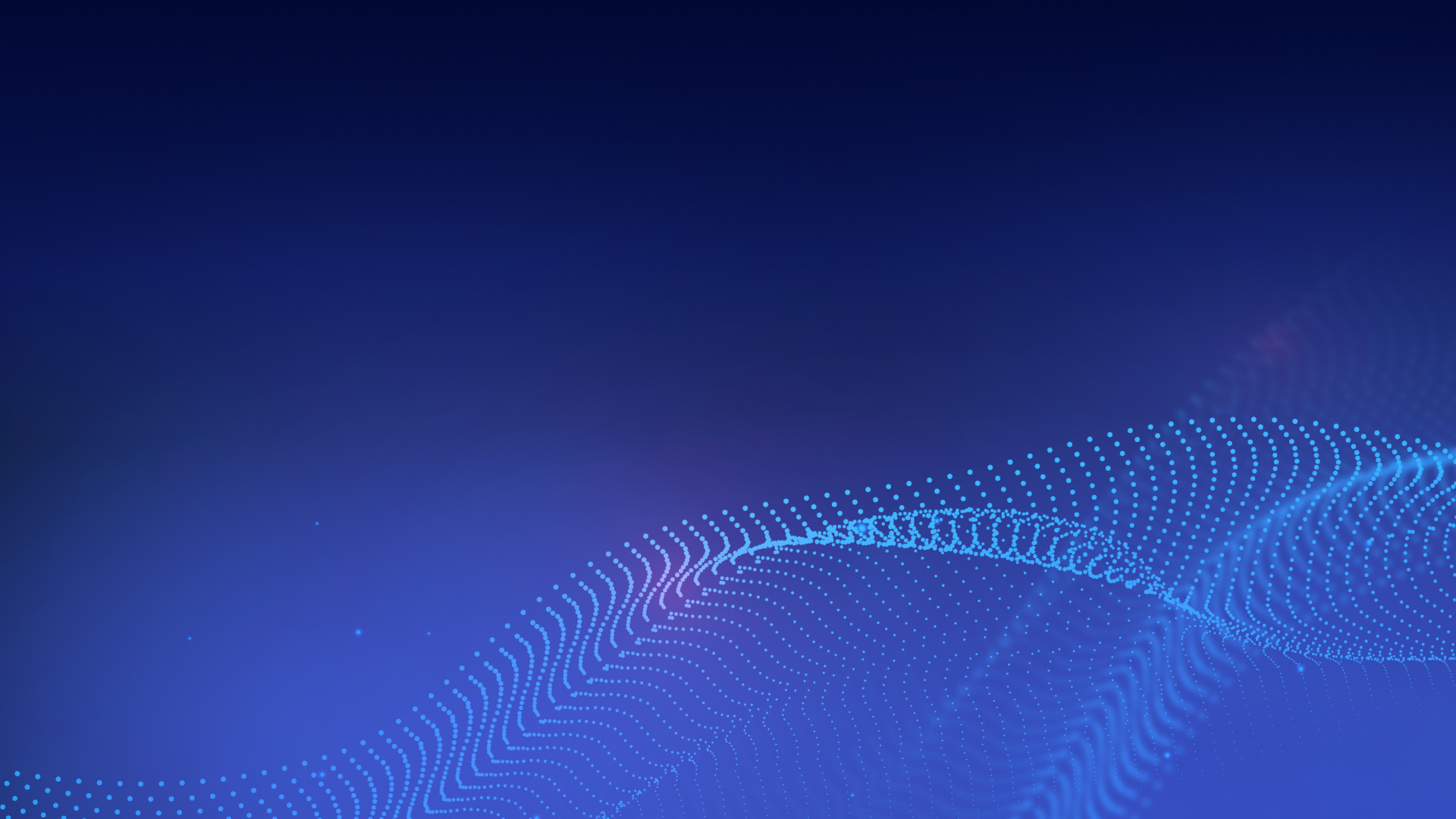 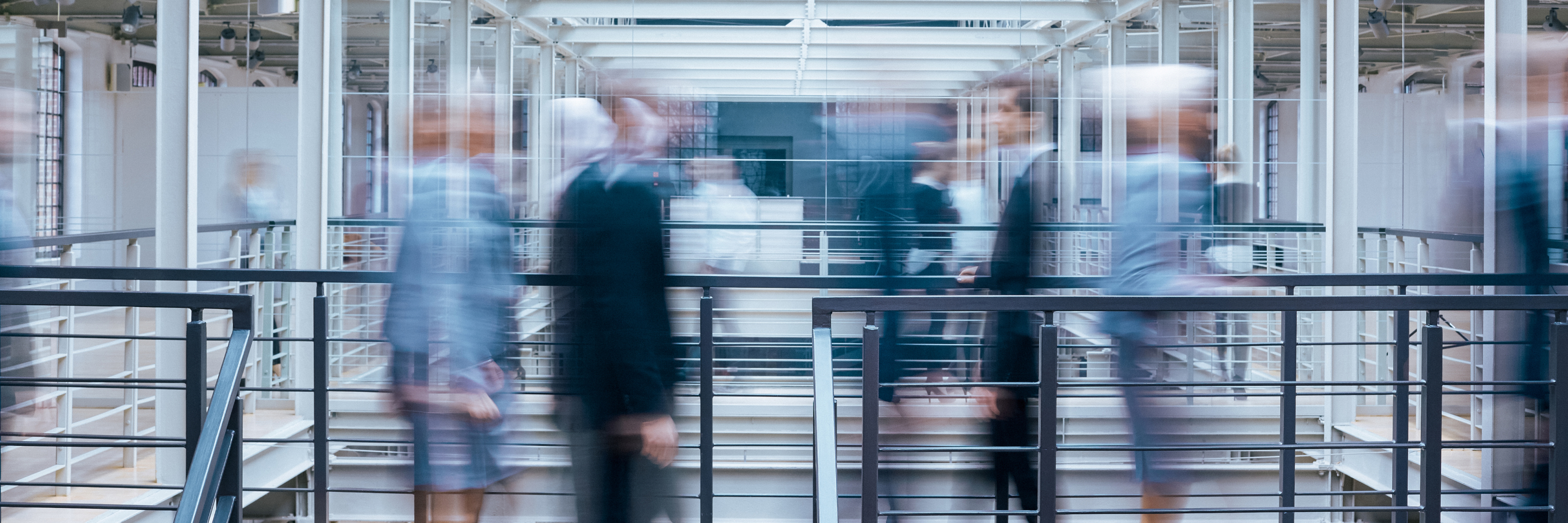 Cyfrowe państwo
1
2
Cyfrowa transformacja instytucji publicznych
Systemy i rejestry
3
4
Cyfrowa tożsamość
Cyfrowe usługi publiczne
Konsultacje społeczne
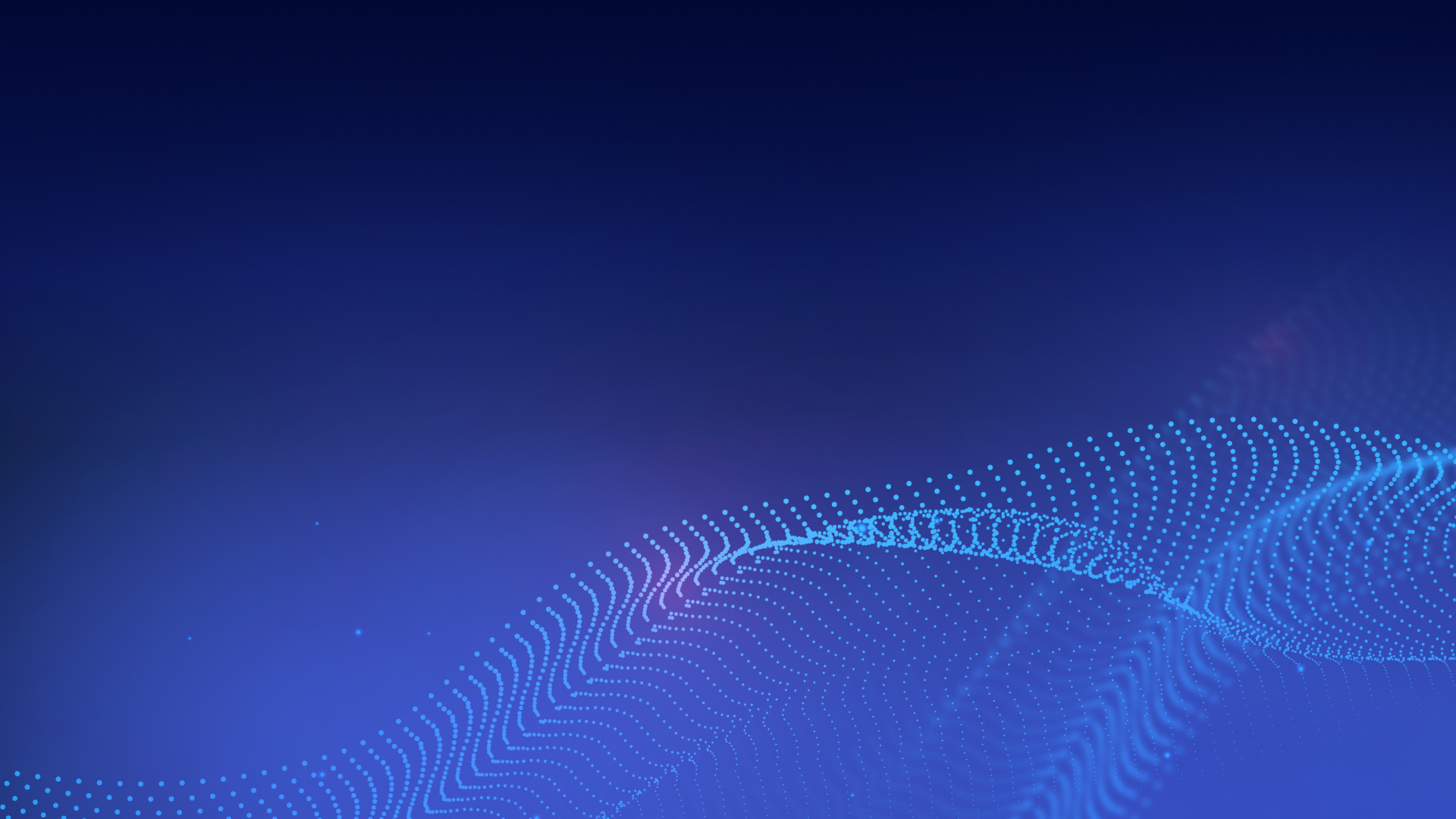 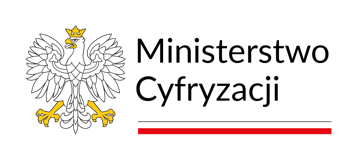 Nad czym pracujemy? (1/2)
Nowelizacja ustawy o informatyzacji działalności podmiotów realizujących zadania publiczne Systemy i rejestry
1
2
3
Podstawa prawna dla Strategii
Pierwszy kompleksowy dokument dot. cyfryzacji państwa
Dokument zastąpi PZIP
Komitet do spraw Cyfryzacji
Koordynacja i wsparcie działańzwiązanych z informatyzacją 
Komitet zastąpi KRMC
Pełnomocnicydo spraw informatyzacji 
Koordynowanie wdrażania strategiiw resortach
Wspieranie  przedsięwzięć informatycznych
Konsultacje społeczne
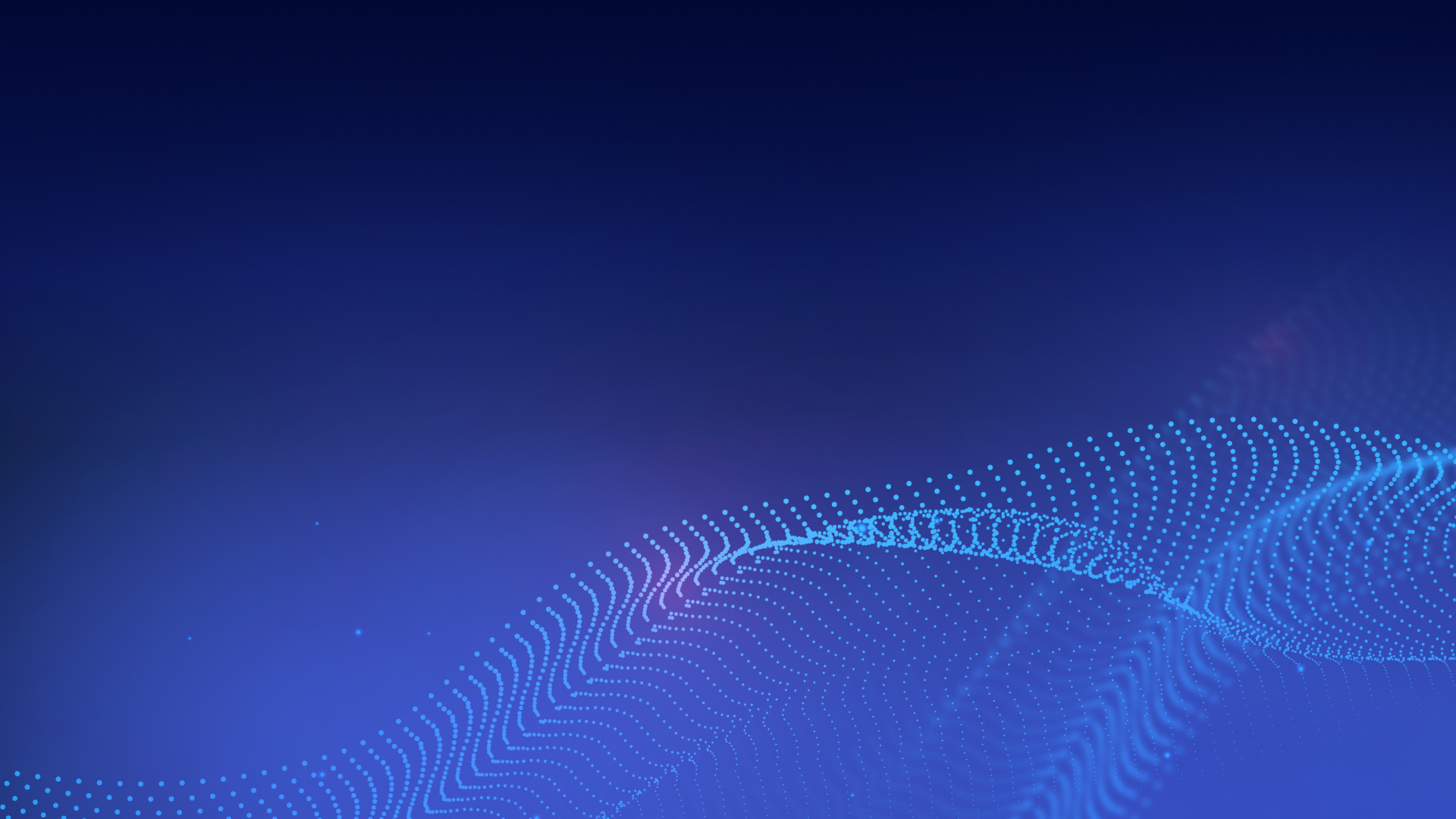 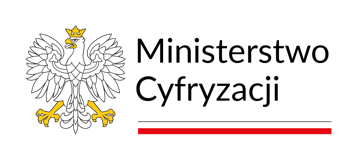 Nad czym pracujemy? (2/2)
Nowelizacja ustawy o informatyzacji działalności podmiotów realizujących zadania publiczne Systemy i rejestry
4
5
6
Architektura Informacyjna Państwa
Definicja i repozytorium
Zgodność z pryncypiami, wytycznymi, rekomendacjami i standardami
Interoperacyjność krajowa i europejska
Wdrożenie EIA
Nowe KRI
SystemInwentaryzacjiSystemów Teleinformatycznych
Poprawa jakości informacji na temat rejestrów i systemów
Konsultacje społeczne
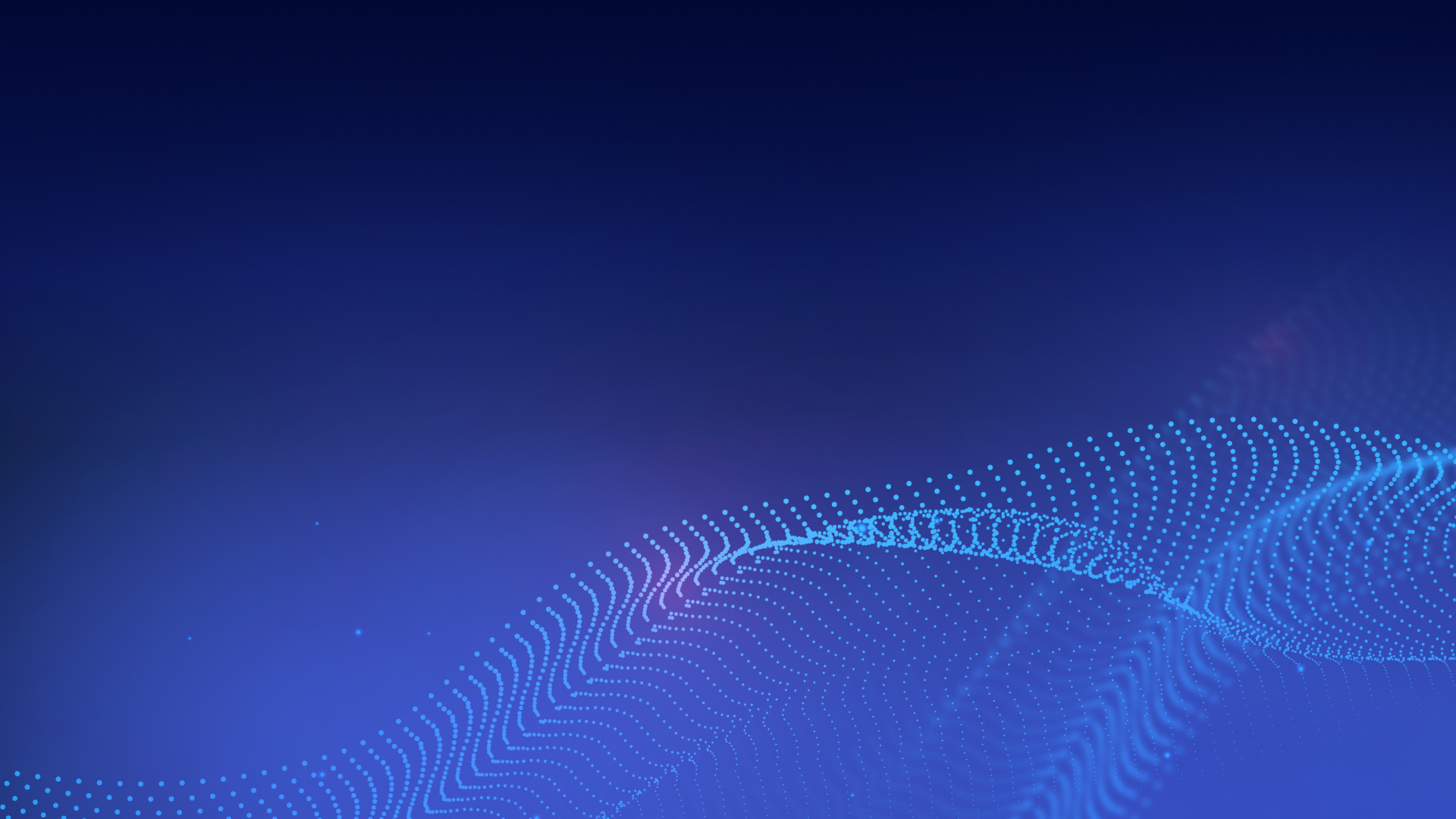 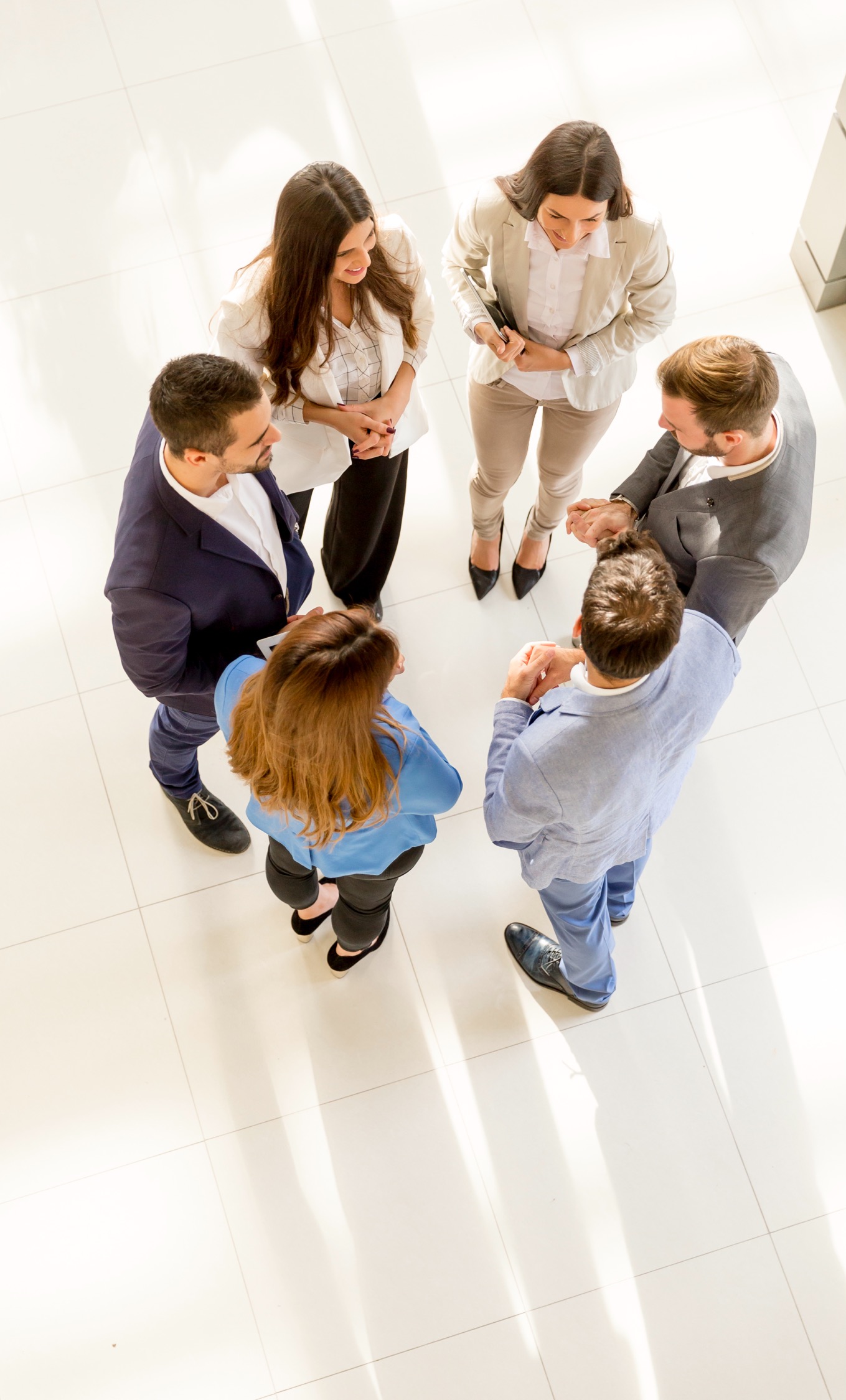 Porozmawiajmy
Jakich form wsparcia oczekują podmioty publiczne w procesie cyfrowej transformacji?
Jak stymulować korzystanie przez podmioty publiczne z chmury obliczeniowej? Jaki jest poziom gotowości do korzystaniaz systemów chmurowych? 
Czy należy wprowadzić zmiany w regulacjach dot. zamówień publicznych w obszarze IT, subskrypcji oprogramowania?
Jakie są główne wyzwania dotyczące korzystania ze środków identyfikacji elektronicznej?
Jaki powinien być kierunek rozwoju usług cyfrowych?
Konsultacje społeczne
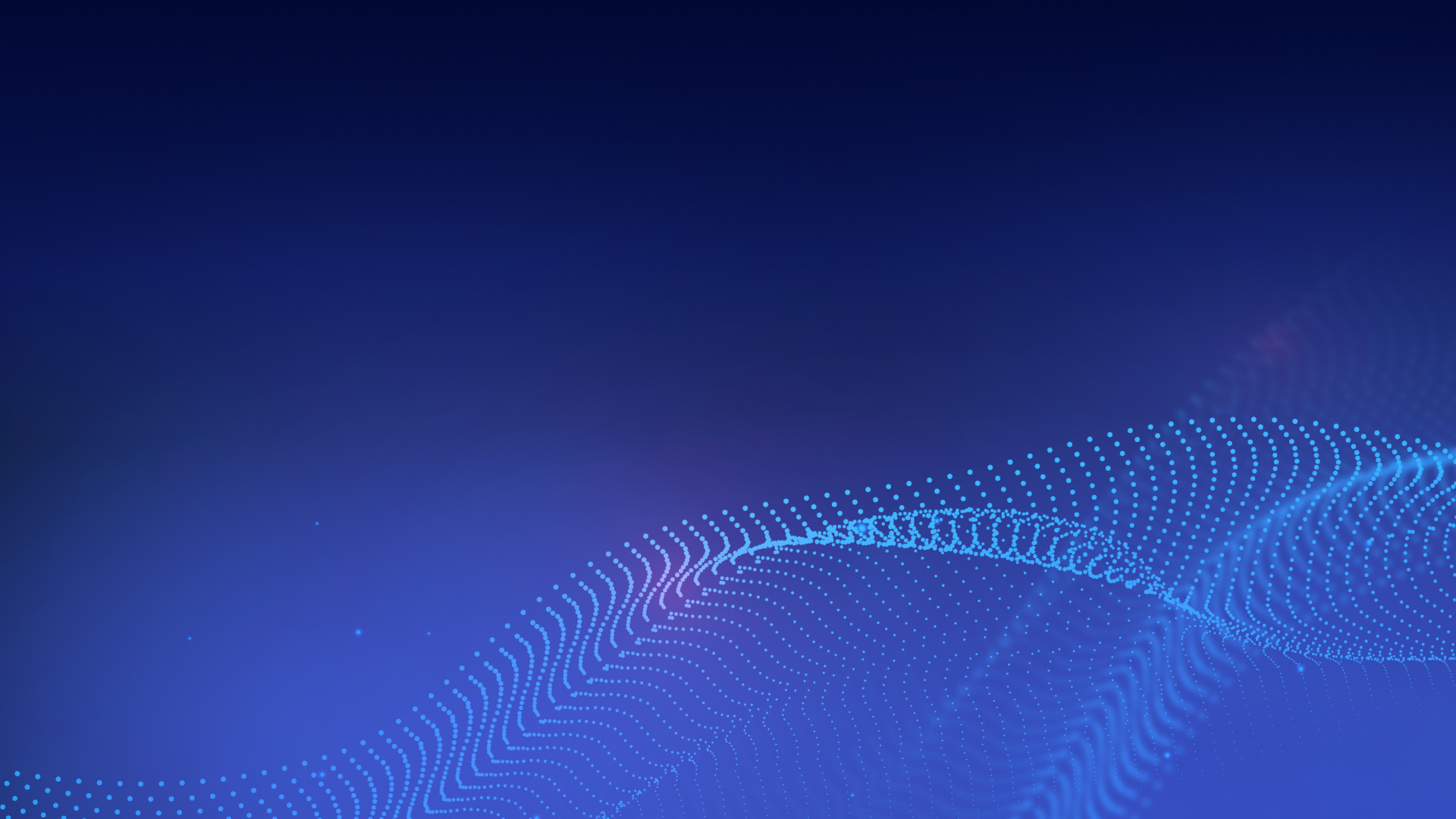 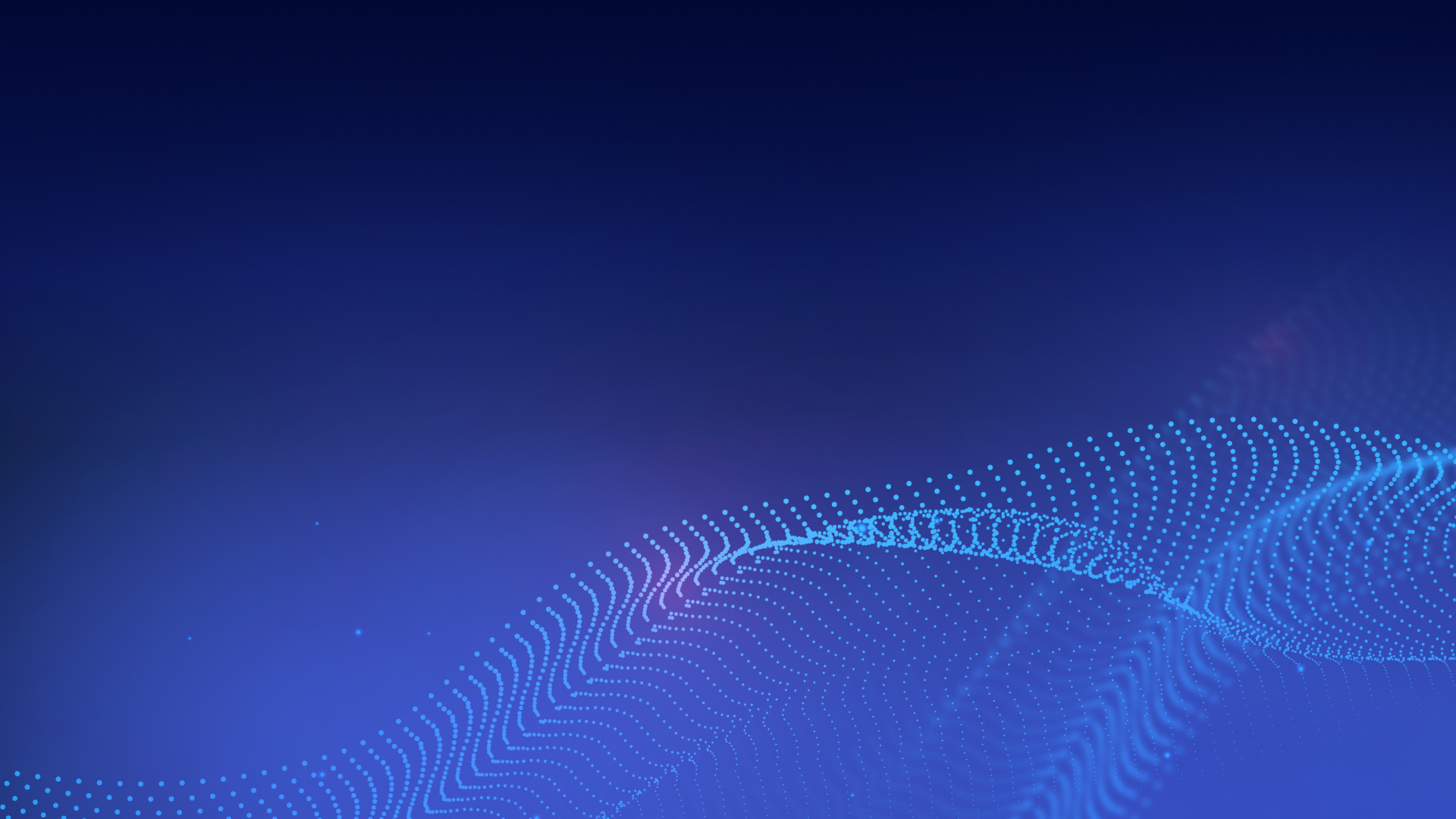 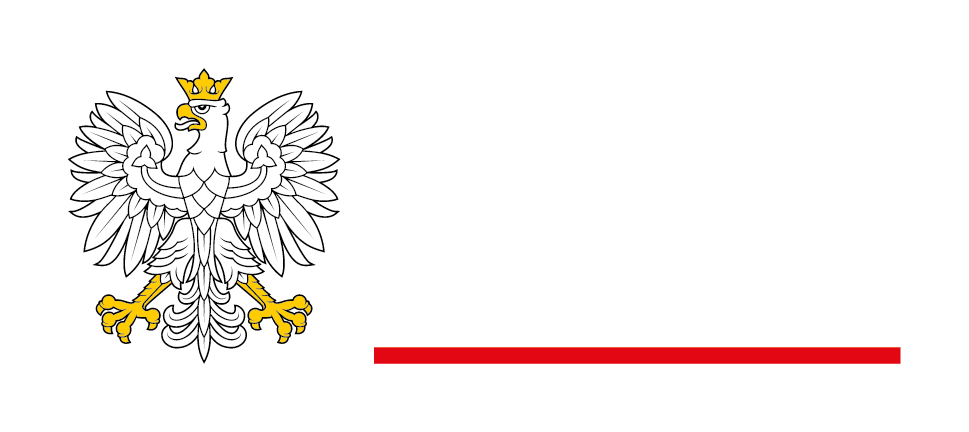 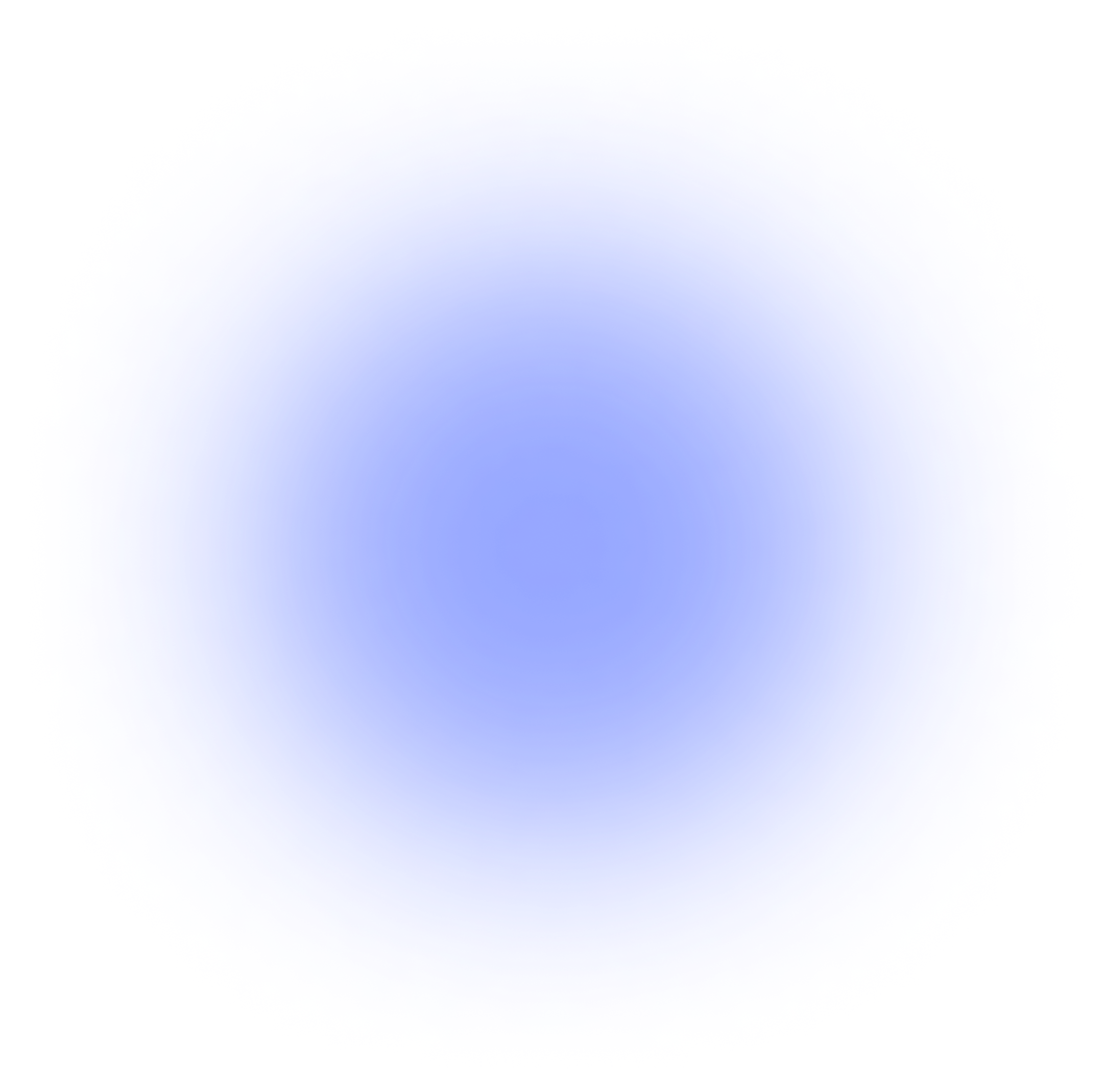 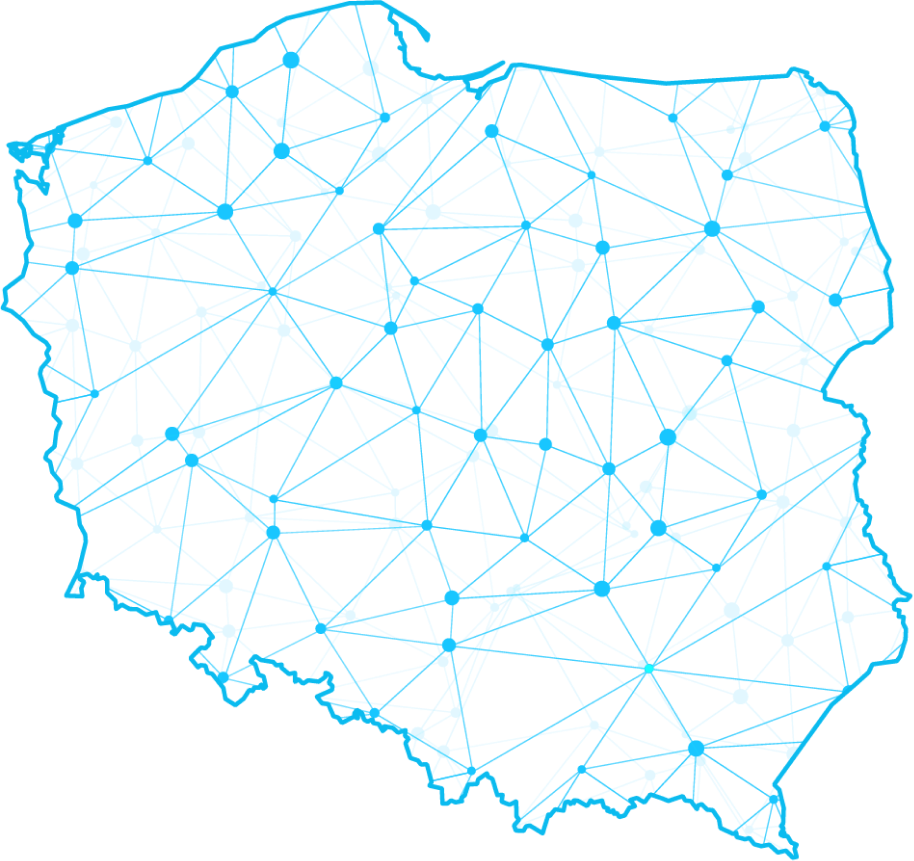 PAŃSTWOINTELIGENTNEJCYFRYZACJI
Konsultacje społeczne